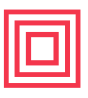 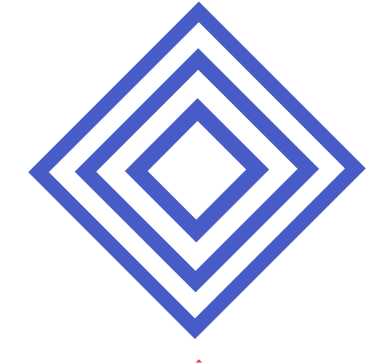 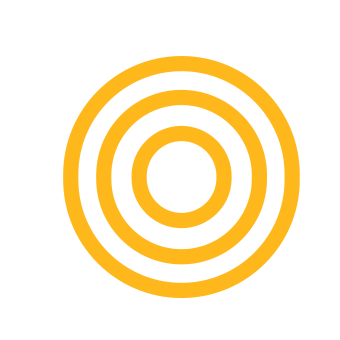 LESSON PLAN
SESSION TITLE: Memory Game Using Thunkable
ZONE: Software zone	AGE GROUP: 11-14 	DURATION: 2 hours            
DESCRIPTION: 
In this workshop, participants are going to learn about mobile app development and how can they use it in the benefit of neuroscience. They will learn about concepts related to coding such as variables, loops, function and the different types of components that are used in mobile app development. The participant are going to use Thinkable platform to create their mobile app that is intended to train the memory of the brain. By the end of the workshop participants are going to have a fully functioning prototype.
ENGINEERING DESIGN CHALLENGE:  
Dr. Ahmed at Hamad Hospital has discovered that mobile phones caused us to depend on it in saving our information, and therefore we have started to depend less on our brain memory, and this affects our brain’s memory performance making it less performing than before and because of that we tend to forget things.Therefore Dr. Ahmed contacted us and have selected you all to be the scientists that will help him in developing a mobile phone application to train our memory.

LEARNING OBJECTIVES:
After this session, participants will be able to:
Create their own mobile app. 
Understand Neuroscience and the memory of the brain. 
Use the app that they have created in order to train their memory.

Material: 
Laptops, internet access.
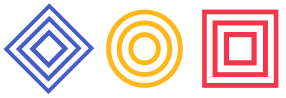 Studio56.qa
LESSON PLAN (Pg 1)
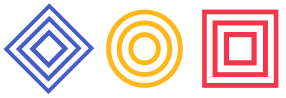 Studio56.qa
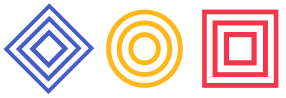 Studio56.qa